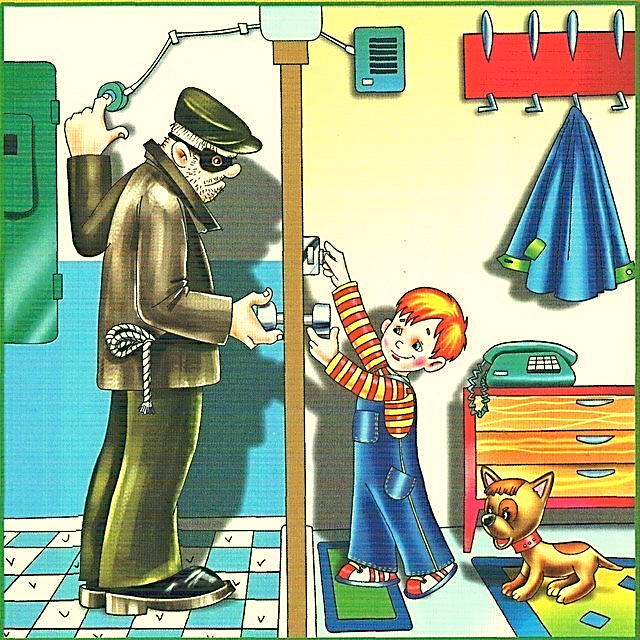 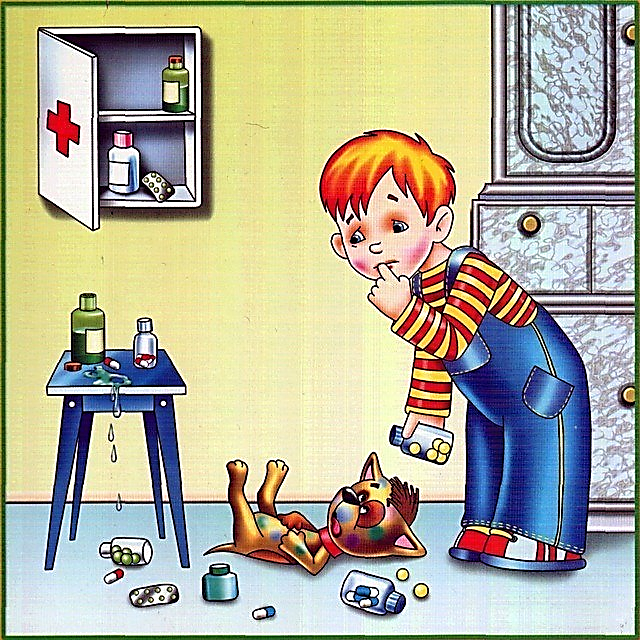 ОДИН УДОМА
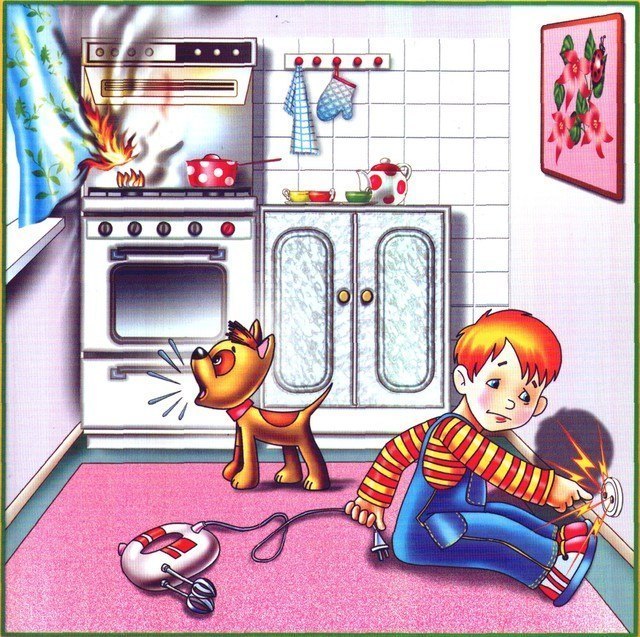 ЯК УНИКНУТИ НЕБЕЗПЕЧНОЇ СИТУАЦІЇ
Залишаючи тебе самого вдома, батьки довіряють тобі і мають надію, що ти будеш добре поводитися. Намагайся їх не засмучувати.
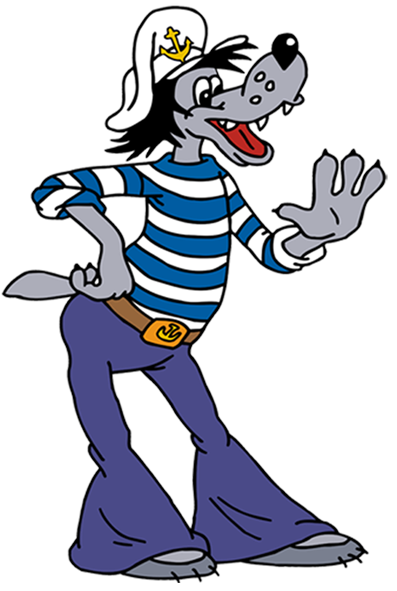 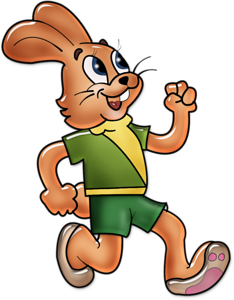 НЕБЕЗПЕЧНІ РЕЧОВИНИ
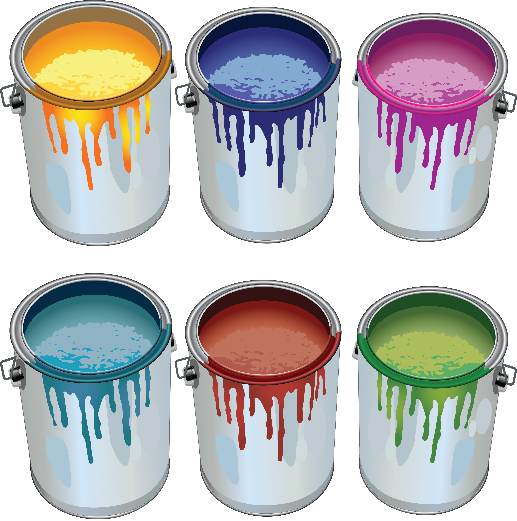 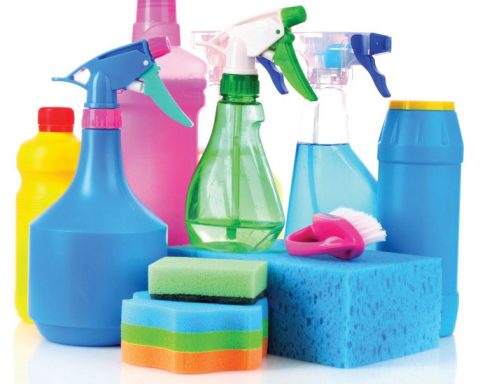 ФАРБИ
КИСЛОТИ
ВІДБІЛЮВАЧІ
АЦЕТОН
МИЙНІ ЗАСОБИ
БЕНЗИН
НЕБЕЗПЕЧНІ РЕЧОВИНИ
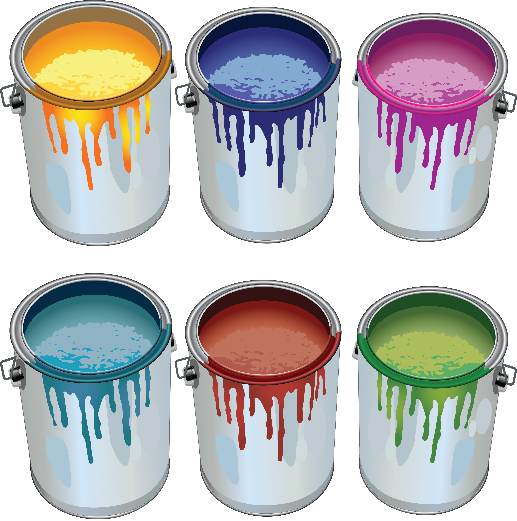 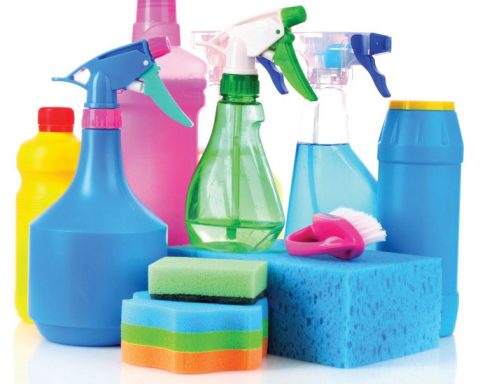 ВІДКРИВАТИ ЦІ ПОСУДИНИ 
ТА УПАКОВКУ ТОБІ НЕ МОЖНА!
ТАКОЖ ЗАБОРОНЕНО ЦІ РЕЧОВИНИ
ПРОБУВАТИ НА СМАК, ГРАТИСЯ НИМИ
ЯКЩО В ДВЕРІ ТВОЄЇ КВАРТИРИ ПОДЗВОНИЛИ:
ПОДИВИСЬ У ВІЧКО;
ЯКЩО ЗА ДВЕРИМА НЕЗНАЙОМЕЦЬ – НЕ ВІДЧИНЯЙ;
НІКОЛИ НЕ КАЖИ НЕЗНАЙОМИМ ЛЮДЯМ, ЩО БАТЬКІВ НЕМАЄ ВДОМА;
НЕ ВПУСКАЙ НЕЗНАЙОМИХ ЛЮДЕЙ У КВАРТИРУ, ХОЧ БИ ЩО ВОНИ ТОБІ НЕ КАЗАЛИ.
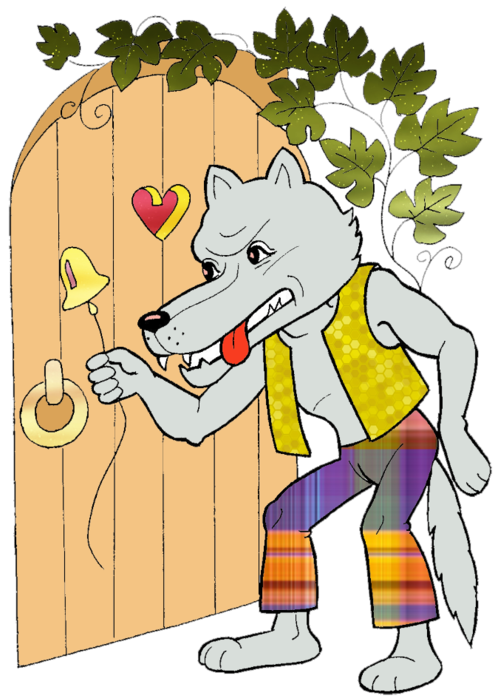 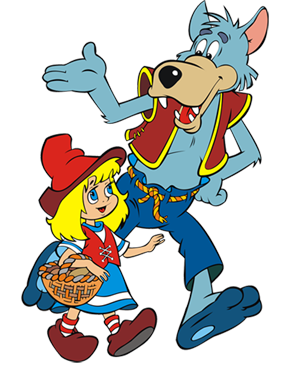 ЯКЩО ЗАДЗВОНИВ ТЕЛЕФОН:
СКАЖИ «АЛЛО», НЕ НАЗИВАЮЧИ СВОГО ІМЕНІ;
НІЧОГО НЕ РОЗПОВІДАЙ ПРО СЕБЕ;
НЕ НАЗИВАЙ СВОЮ АДРЕСУ І НОМЕР КВАРТИРИ;
НЕ КАЖИ, ЩО ТИ ОДИН УДОМА;
НЕ ВІДПОВІДАЙ НА ЗАПИТАННЯ НЕЗНАЙОМИХ.

СКАЖИ: «ВИ ПОМИЛИЛИСЯ» - І ПОКЛАДИ СЛУХАВКУ.
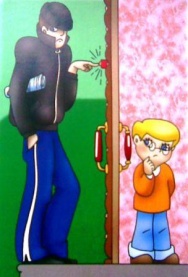 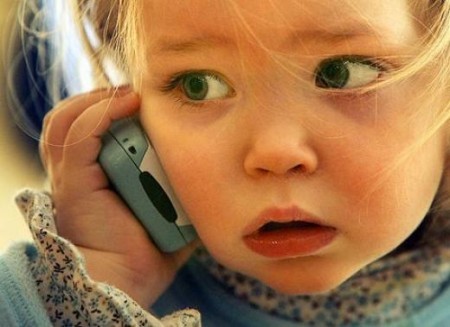